I) L’Homme sélectionne les caractères d’intérêt
A) Des espèces sauvages aux plantes domestiquées :
Exemple : Maïs/Téosinte
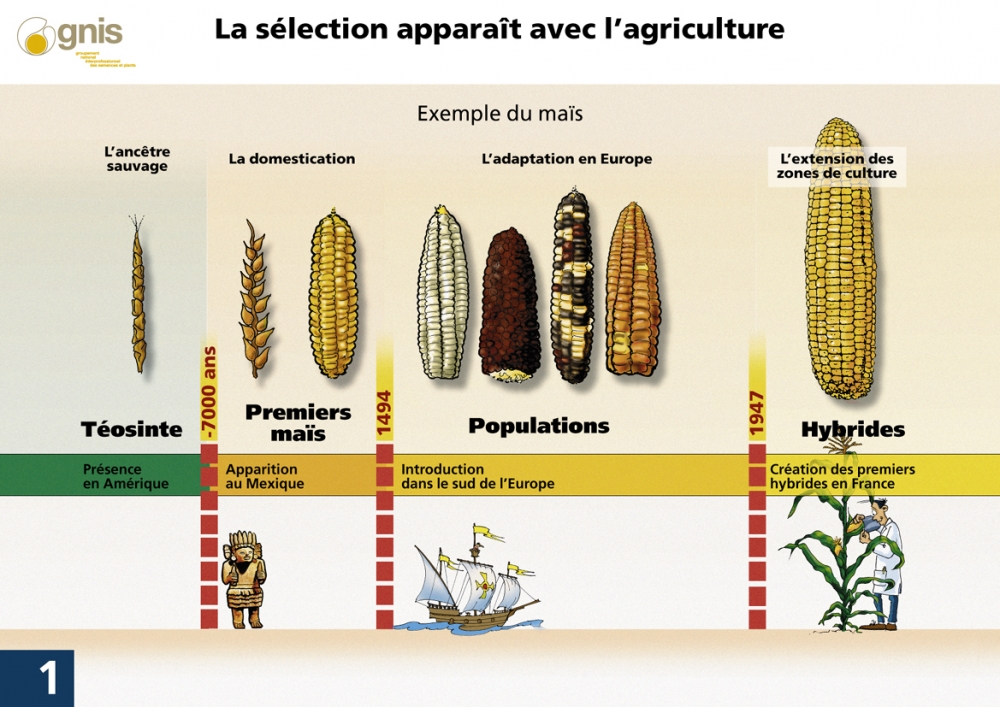 A) Des espèces sauvages aux plantes domestiquées :
Sélection empirique ou sélection massale:
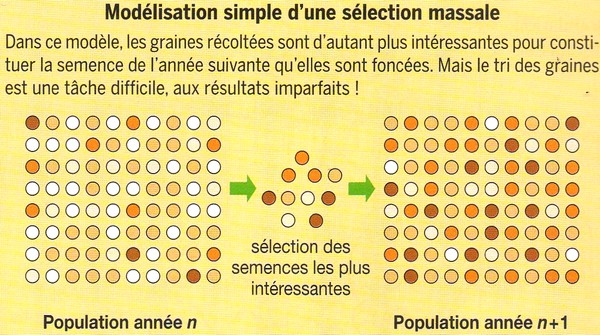 I) L’Homme sélectionne les caractères d’intérêt
C) Les principes de l'amélioration des plantes par sélection.
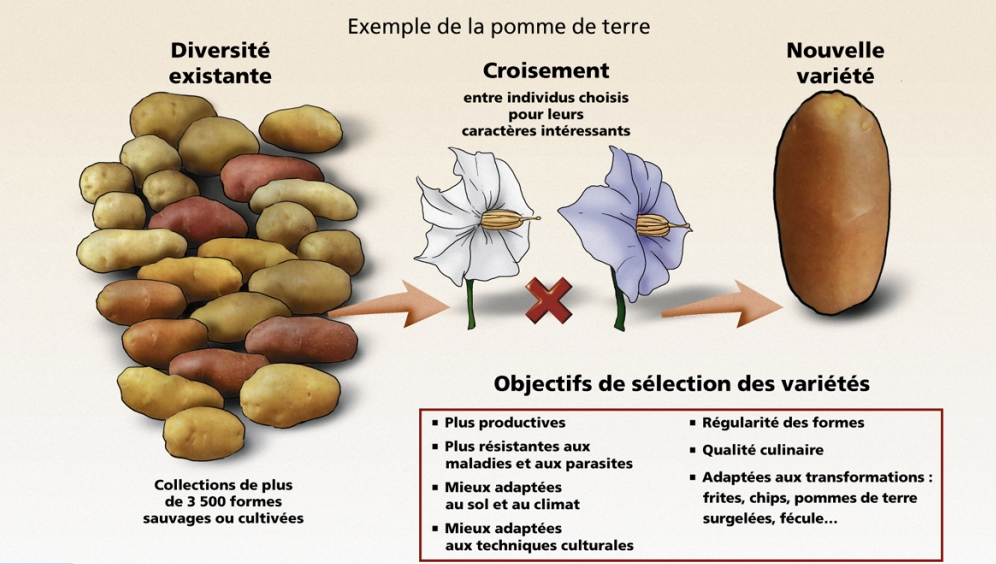 [Speaker Notes: Créer de nouvelles variétés à partir de la diversité existante. 
Réunir les caractères intéressants et complémentaires de deux plantes (ou d’une plante et d’un autre organisme)
Obtenir une variété végétale unique possédant les caractères intéressants]
II) Croisements entre variétés et entre espèces.
A) Fixation  d’un caractère par autofécondation (lignée pure)
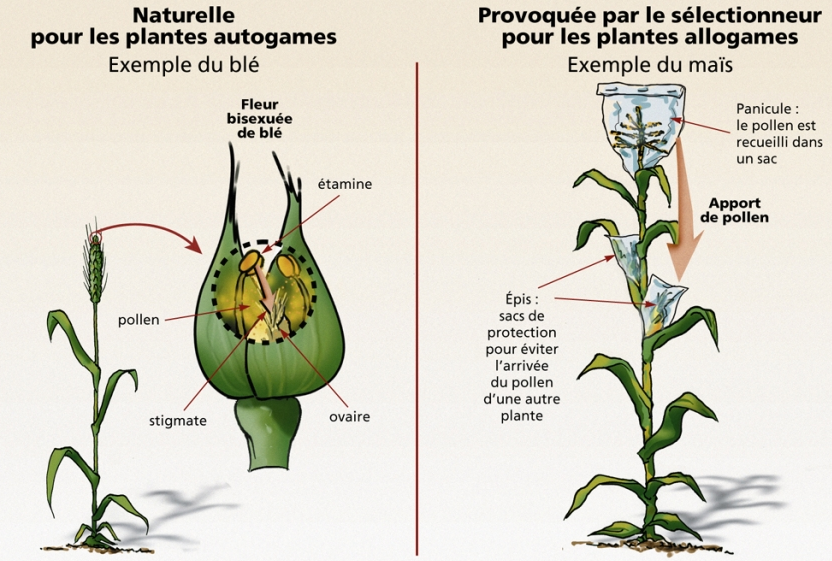 [Speaker Notes: L'autofécondation est la fécondation d'un ovule par du pollen issu de la même plante.]
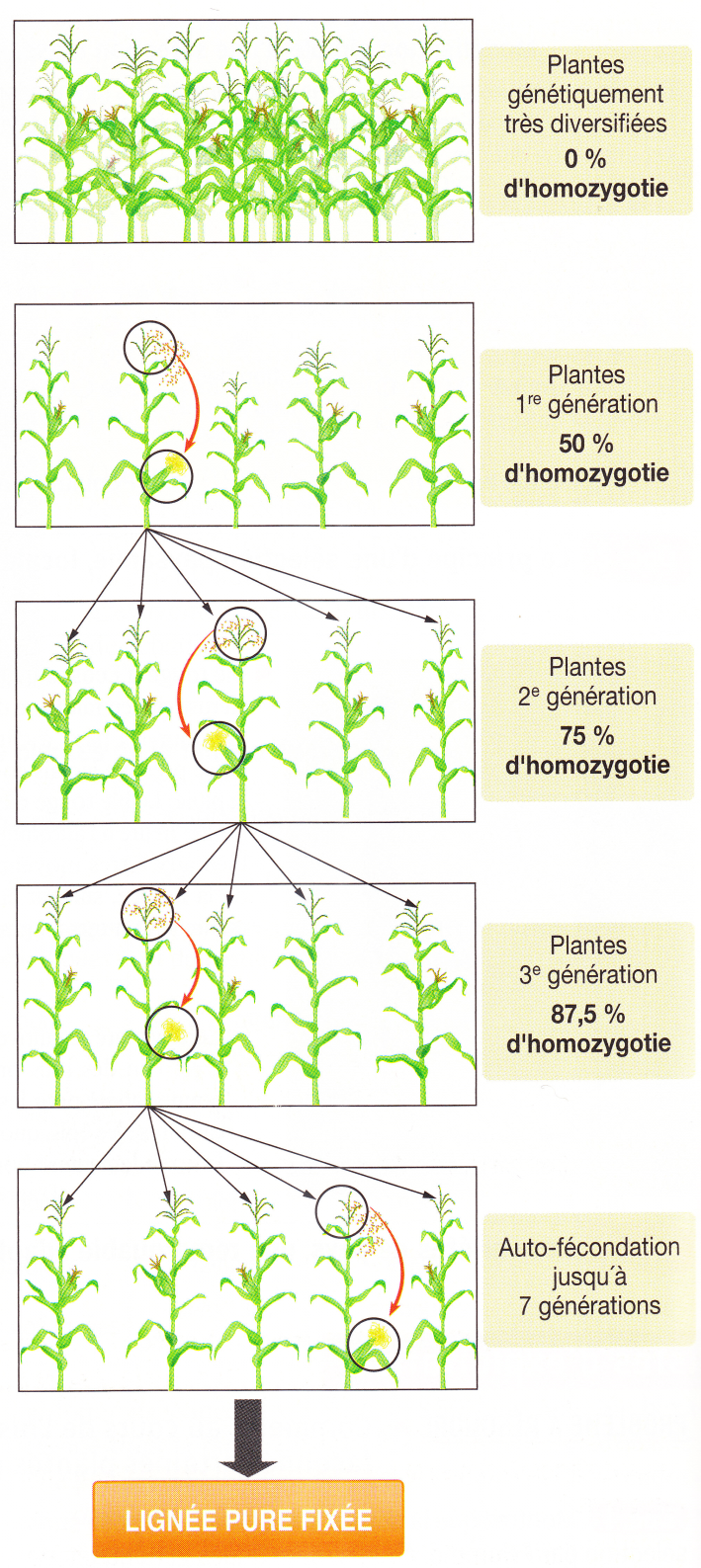 II) Croisements entre variétés et entre espèces.
A) Fixation  d’un caractère par autofécondation (lignée pure)
II) Croisements entre variétés et entre espèces.
B) Vigueur hybride : croisement entre variétés
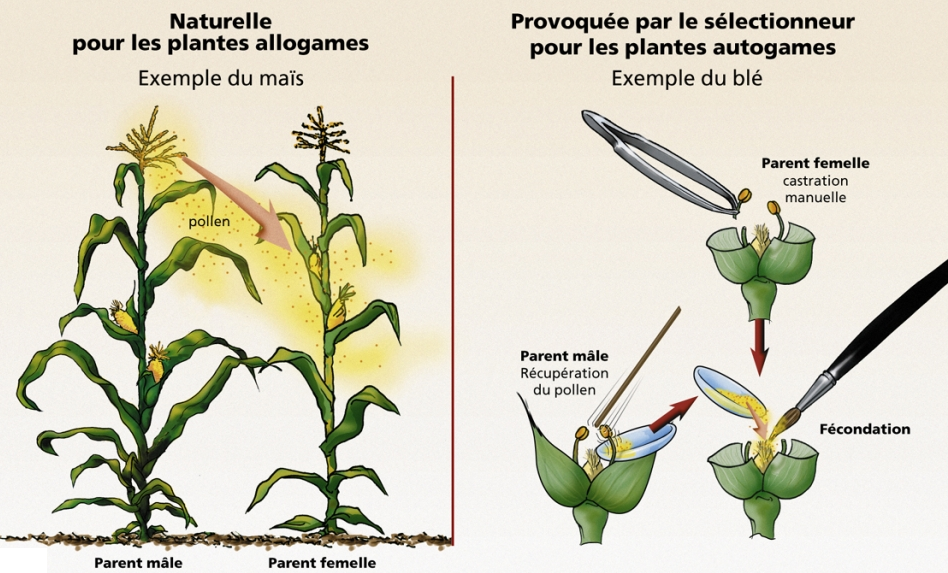 II) Croisements entre variétés et entre espèces.
C) Insertion d’un caractère par rétrocroisement.
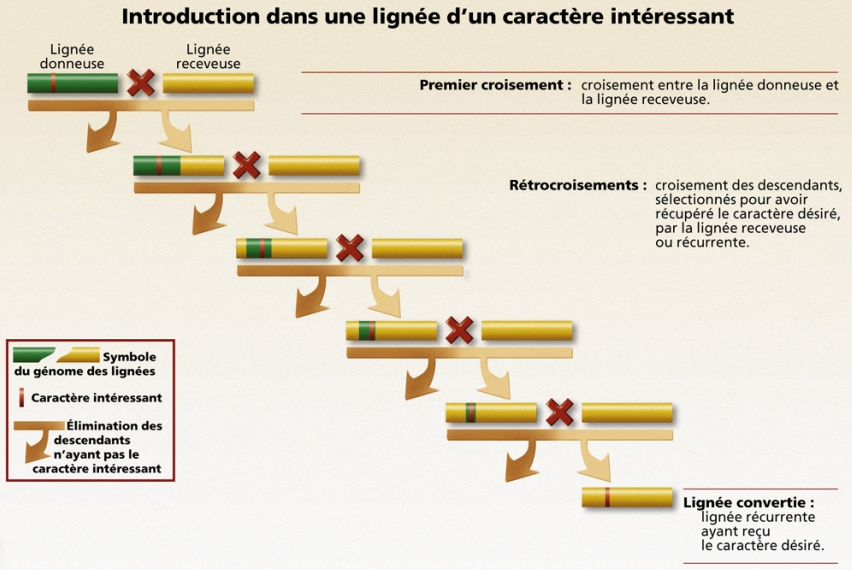 III) Les apports de la biotechnologie : Transgénèse .
Les grandes étapes de la transgénèse pour obtenir du Maïs BT, résistant à la Pyrale
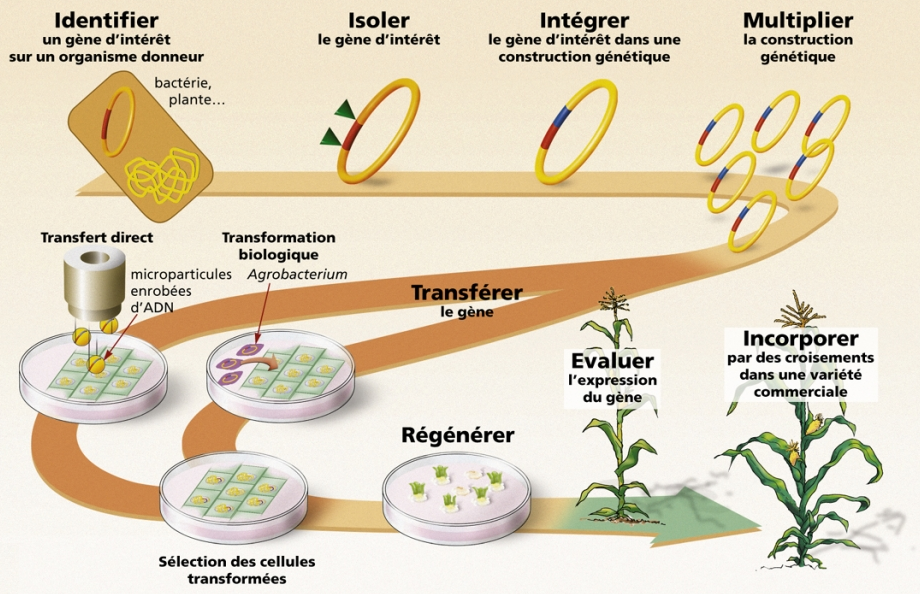 [Speaker Notes: L'autofécondation est la fécondation d'un ovule par du pollen issu de la même plante.]